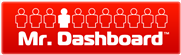 SWOT ANALYSIS
Get more free templates from Mr Dashboard: http://mrdashboard.com/